Replace this column with your…
Extra Graphs.
Extra Correlation tables.
Extra Figures.
Extra nuance that you’re worried about leaving out.

Keep it messy! This section is just for you to point to when discussing your research with others at the poster session.
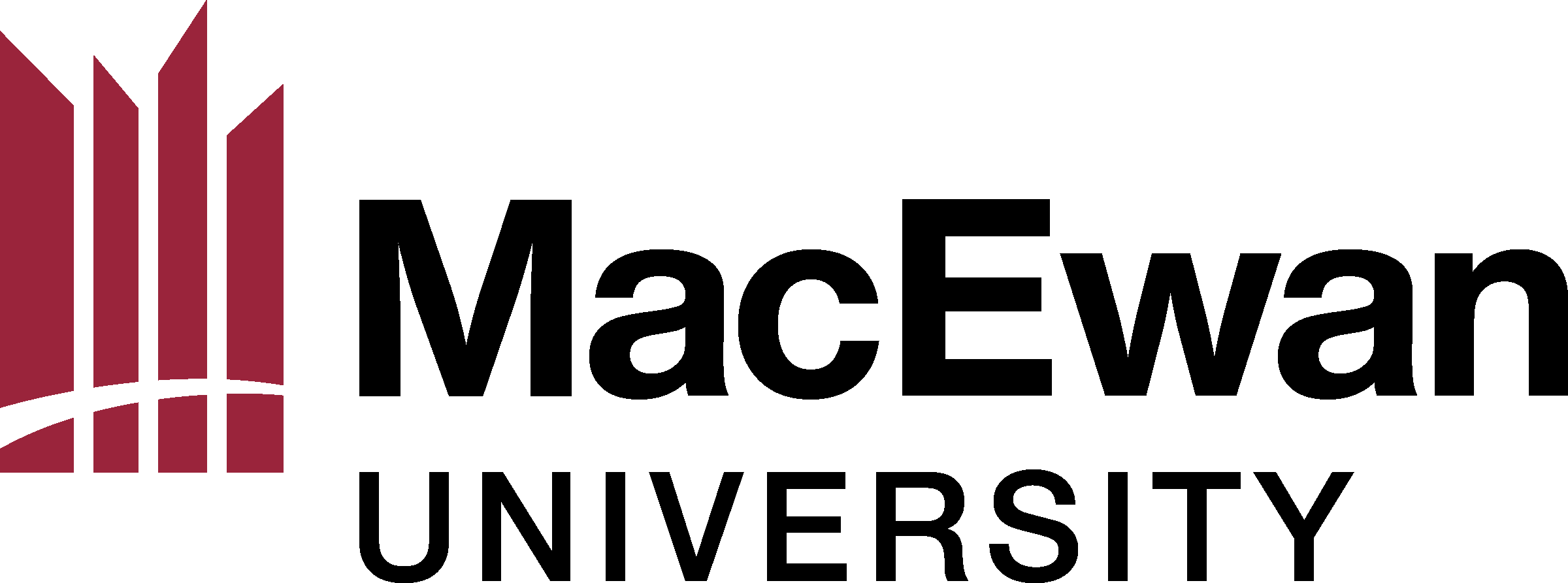 TIP: Fill up the white spaces on either side as much as you need to but keep it skimmable and cut out any unnecessary content. You can make these sections slightly wider if you need to, but don’t squish the middle too much. The middle is more important than these columns.
Title:Subtitle
Main finding goes here, translated into plain English. Emphasize the important words.
Presenter Name, Department Co-author(s), Department (if applicable)
Title of Table Example
INTRO
Briefly explain the topic of your poster and any research questions or hypotheses that guided the work that you are presenting. 


METHODS
Provide an overview of any research methods utilized to carry out your work, as well as why those methods were chosen.

RESULTS
Provide a summary of your results or findings and an analysis of how these findings help answer your research question or prove or disprove your hypothesis.
Optionally, list your findings, and/or include them in a graph. 

DISCUSSION
Summarize why your work is significant or interesting. 
Indicate areas for future research based on your findings and that of related work in your field of study.
Description of this table
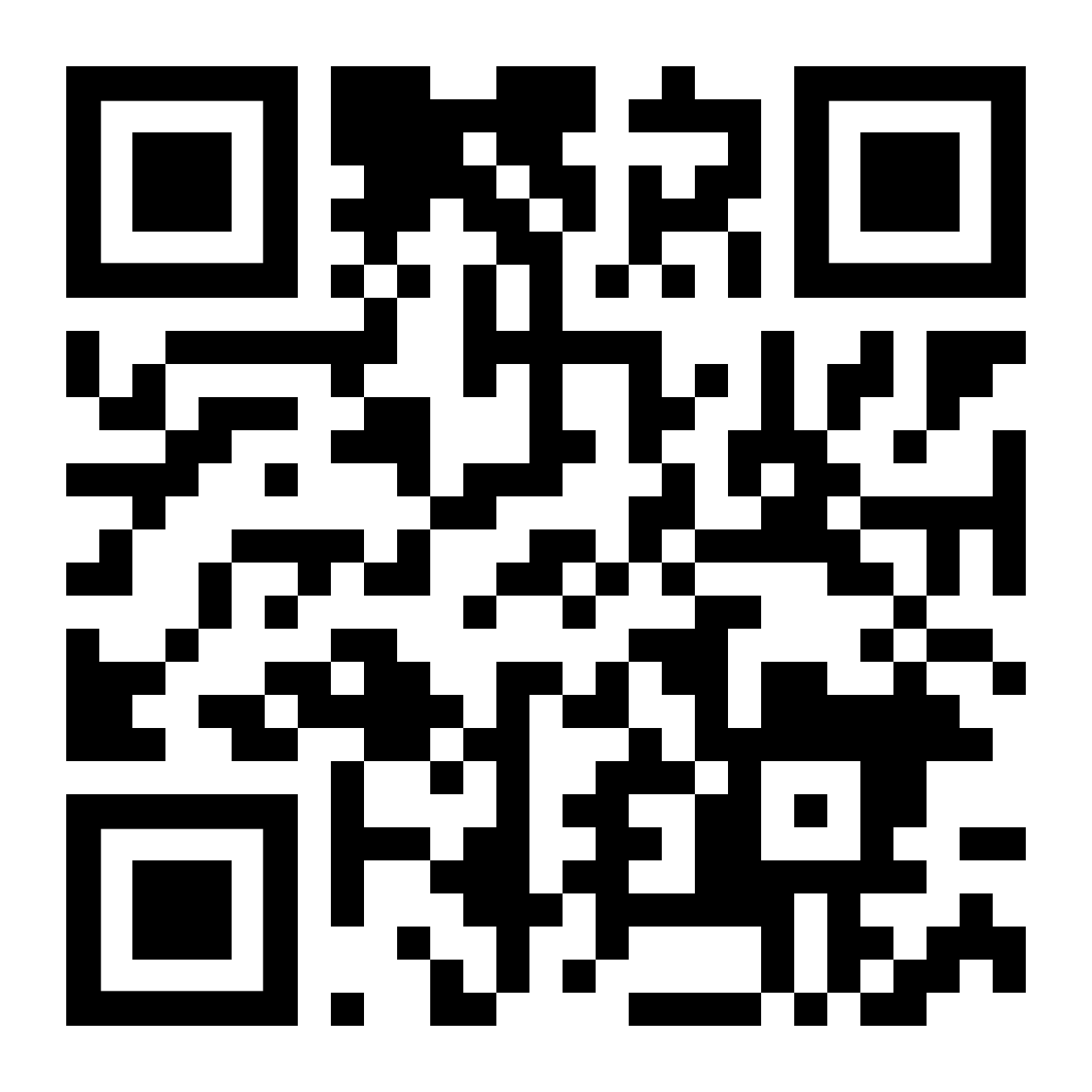 REFERENCES
Provide complete citations for any sources you reference in the text of your poster.  

Learn more about designing posters:
MacEwan University Library. (2019). Creating a      conference poster. Retrieved from      https://library.macewan.ca/research-     help/share-your-work/creating-a-conference-     poster

Learn more about this specific design:
Morrison, M. (2019, March 25). How to create a      better research poster in less time (including      templates) [Video file]. Retrieved from      https://youtu.be/1RwJbhkCA58

ACKNOWLEDGEMENTS
Acknowledge any agencies or individuals that contributed to the project. Include your faculty mentor/advisor here or as a co-author.
TIP: Post your work online and add a QR code (https://www.qrcode-monkey.com) so people can easily access it on their phones. Files can be posted online via:
Google Drive, 
SlideShare, or 
MacEwan’s research repository, RO@M (https://roam.macewan.ca). 

Make sure to check with any faculty members overseeing your work before posting it to ensure there are no copyright or intellectual property issues.
Title of Chart Example
Take a picture to download [this poster, the full paper, related handouts]
This PPT poster template by MacEwan University Library was adapted from one designed by Mike Morrison (2019) available at https://osf.io/ef53g/
Description of this chart
[Speaker Notes: Notes:
In Powerpoint, click View > Guides
Keep text within gutter guides.
Author list: Don’t split names onto two lines (e.g., “Jimmy [break] Smith”). If that happens, use a new line, unless you need the space. Bold the first names of anybody who’s presenting in person.
Intro/methods/result: Do not drop below font size 28, but if you have extra space, jack up the font size until the space is full.
Do not use color in the sidebars except in graphs/figures. It’ll pull attention from the center and slow interpretation for passersby.]